Архитектура Санкт-Петербурга
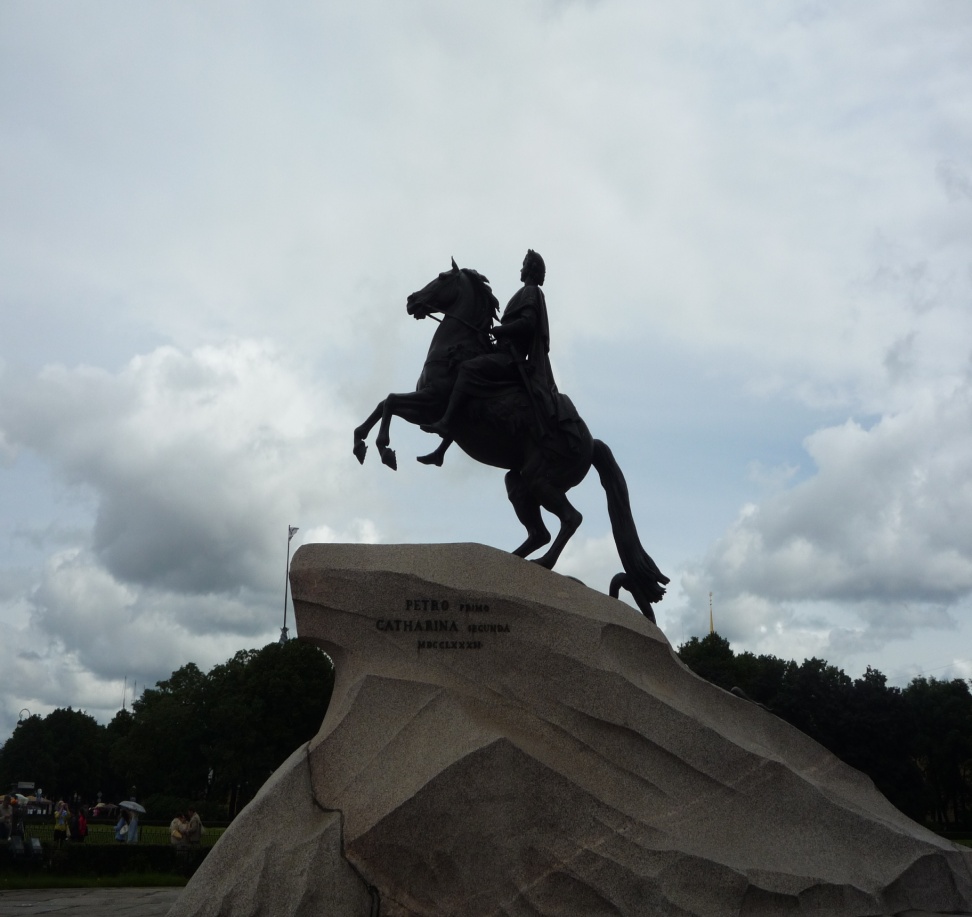 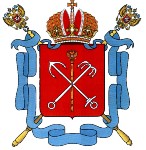 Выполнила: Бакулина Дарья.
Барталамео  Франческо Растрелли /1700-1771/
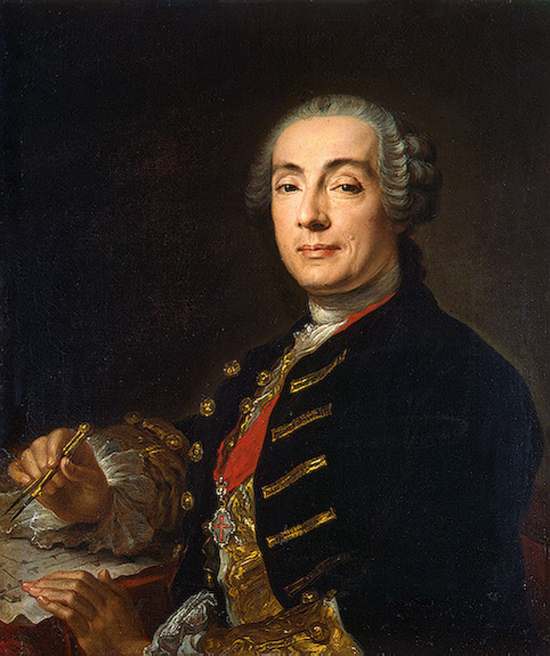 Зимний дворец
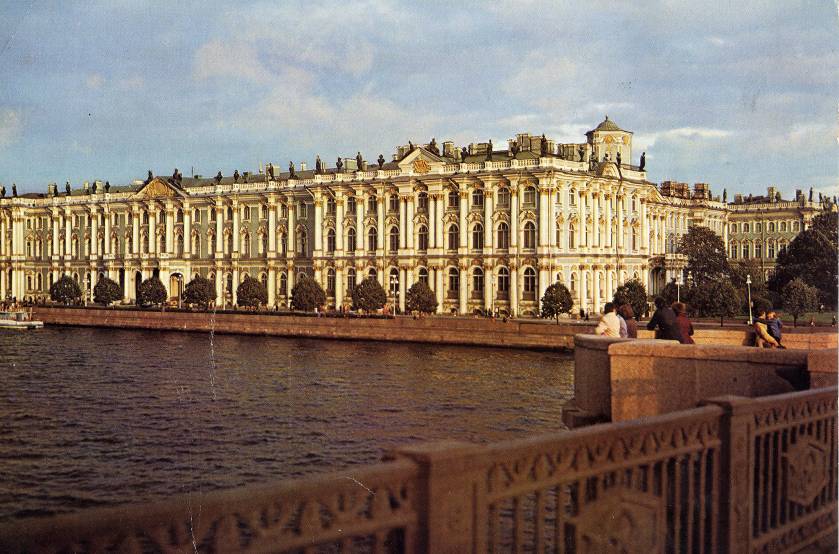 Главный фасад Зимнего дворца, выходящий на Дворцовую площадь, прорезан тремя въездными арками и декорирован колоннами. 
Зданию придают особую пышность многочисленные лепные статуи, декоративные вазы.
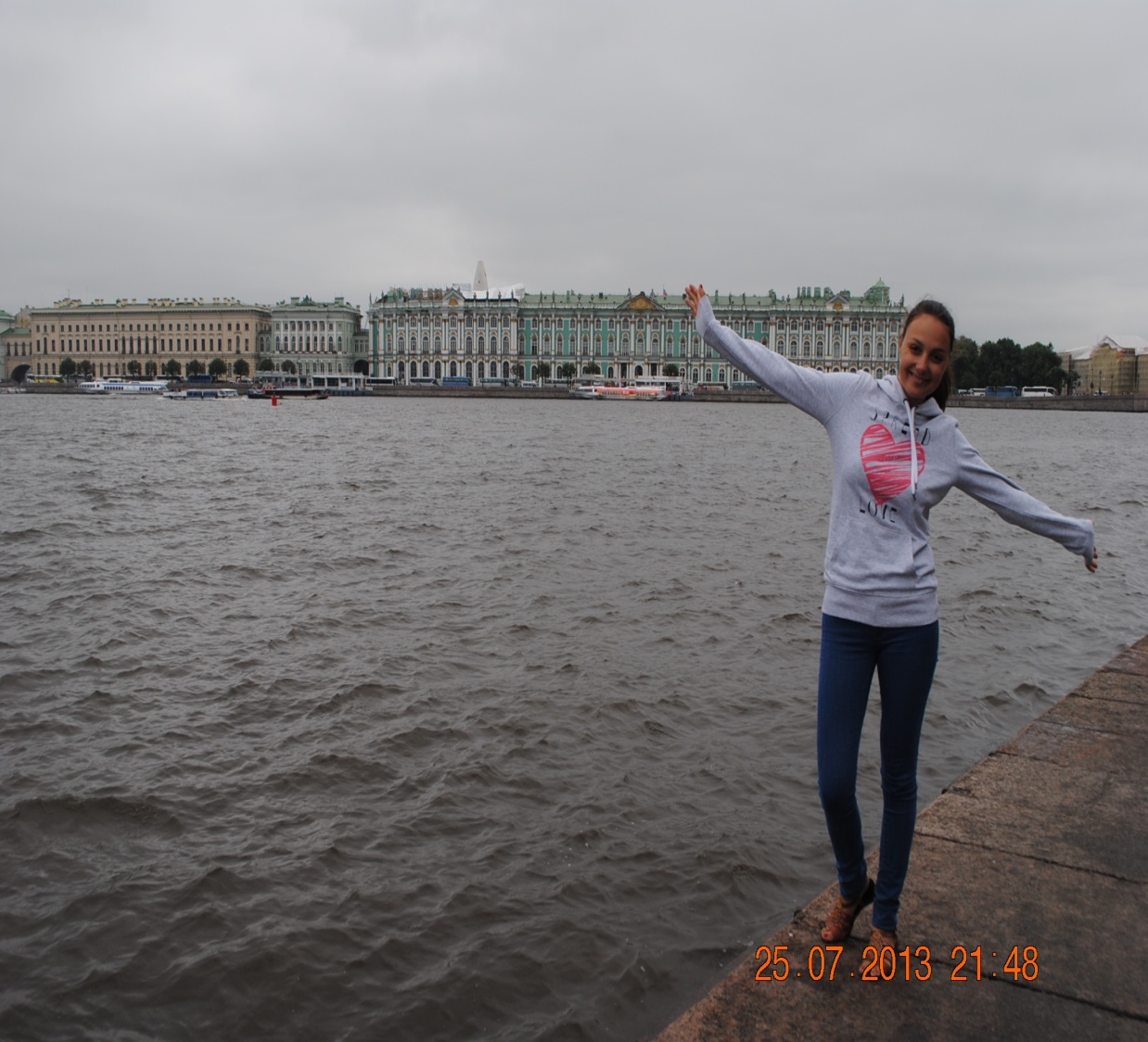 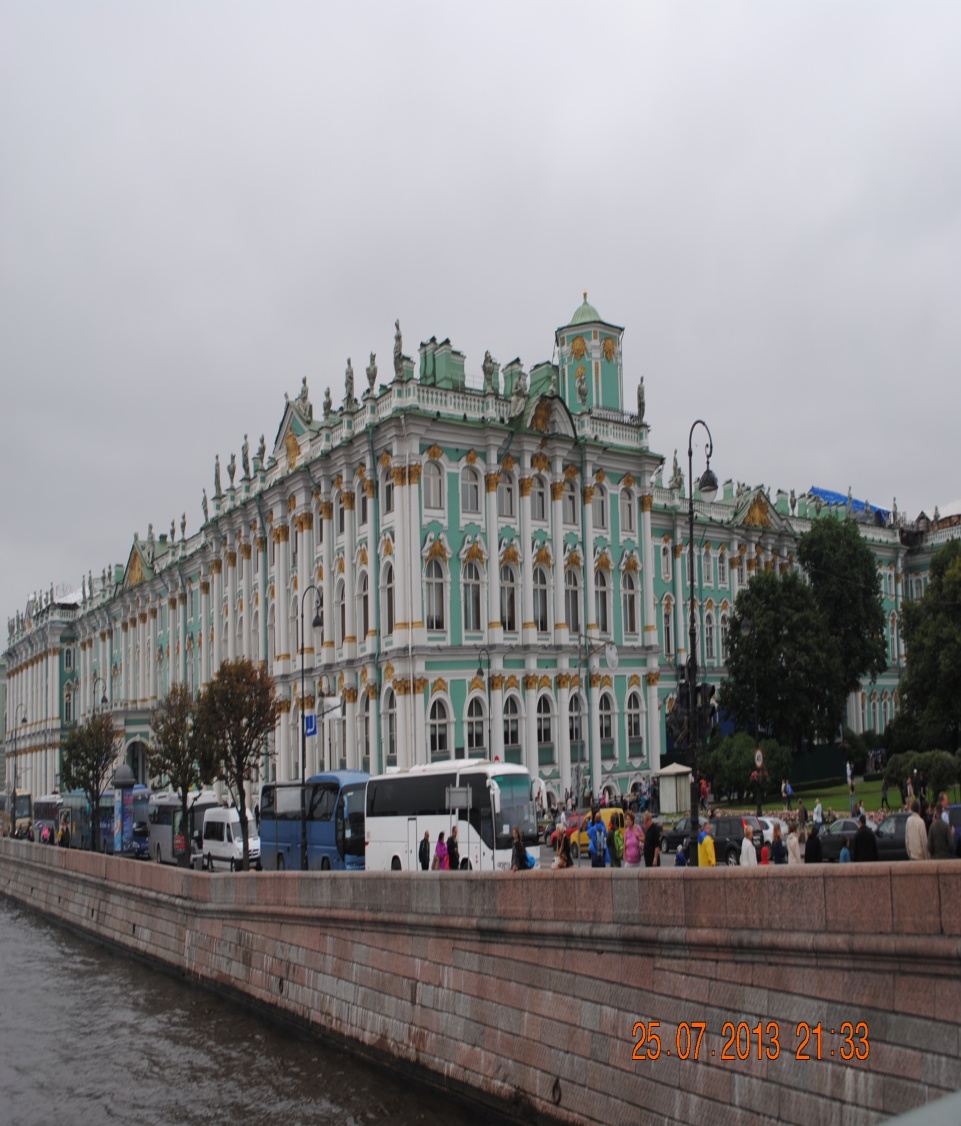 ЗИМНИЙ ДВОРЕЦ
Екатерининский дворец
Чрезвычайно пышен и грациозен Екатерининский дворец! Протяженность его фасада 306 м. Царскосельский дворцово-парковый ансамбль – одна из вершин творчества Растрелли
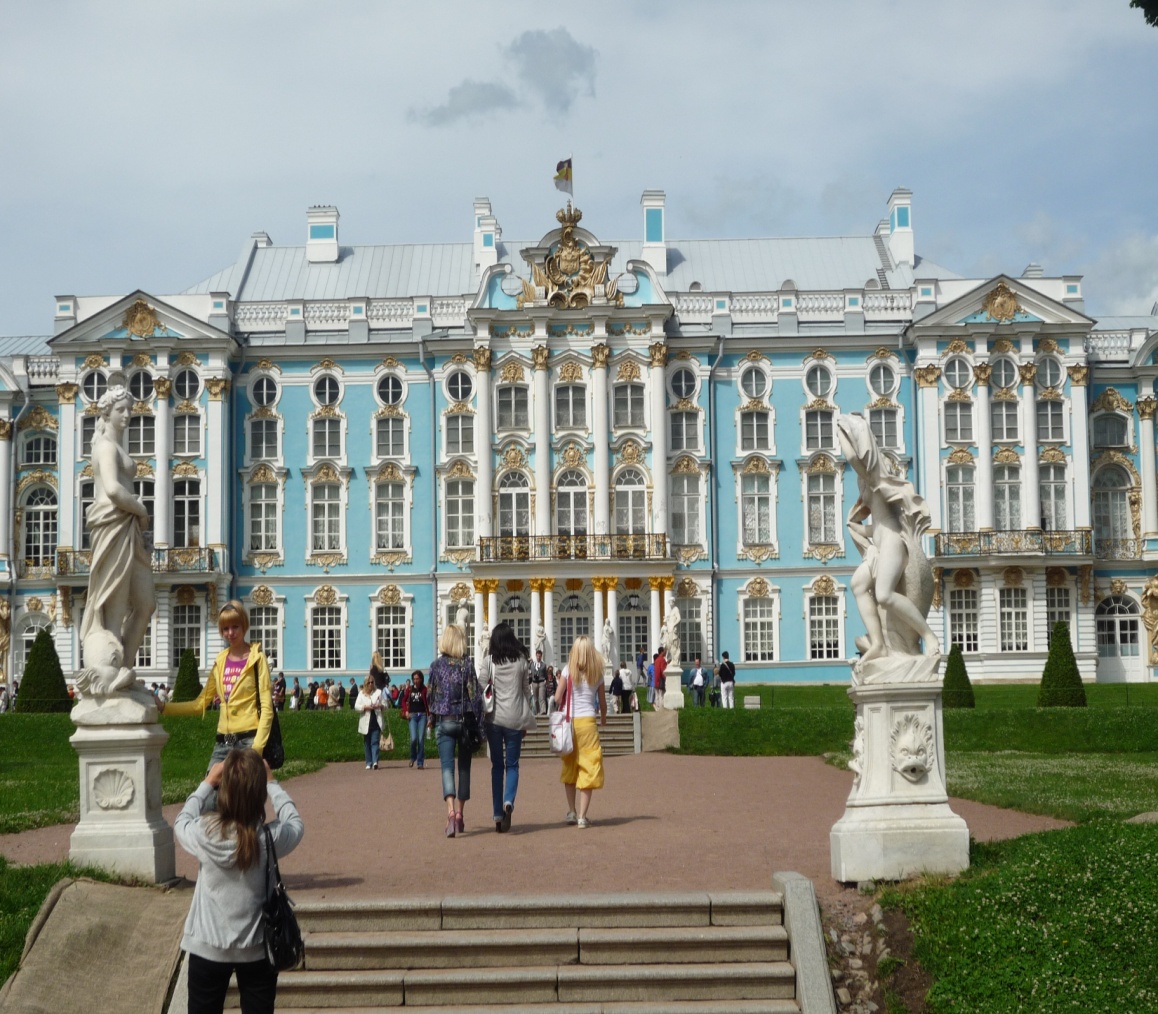 Петергофский дворец
В 1784 г. Растрелли приступил к перестройке Большого Петергофского Дворца. Выразительная объемная композиция, сочная пластика и богатый силуэт – отличительные черт этого произведения Растрелли.
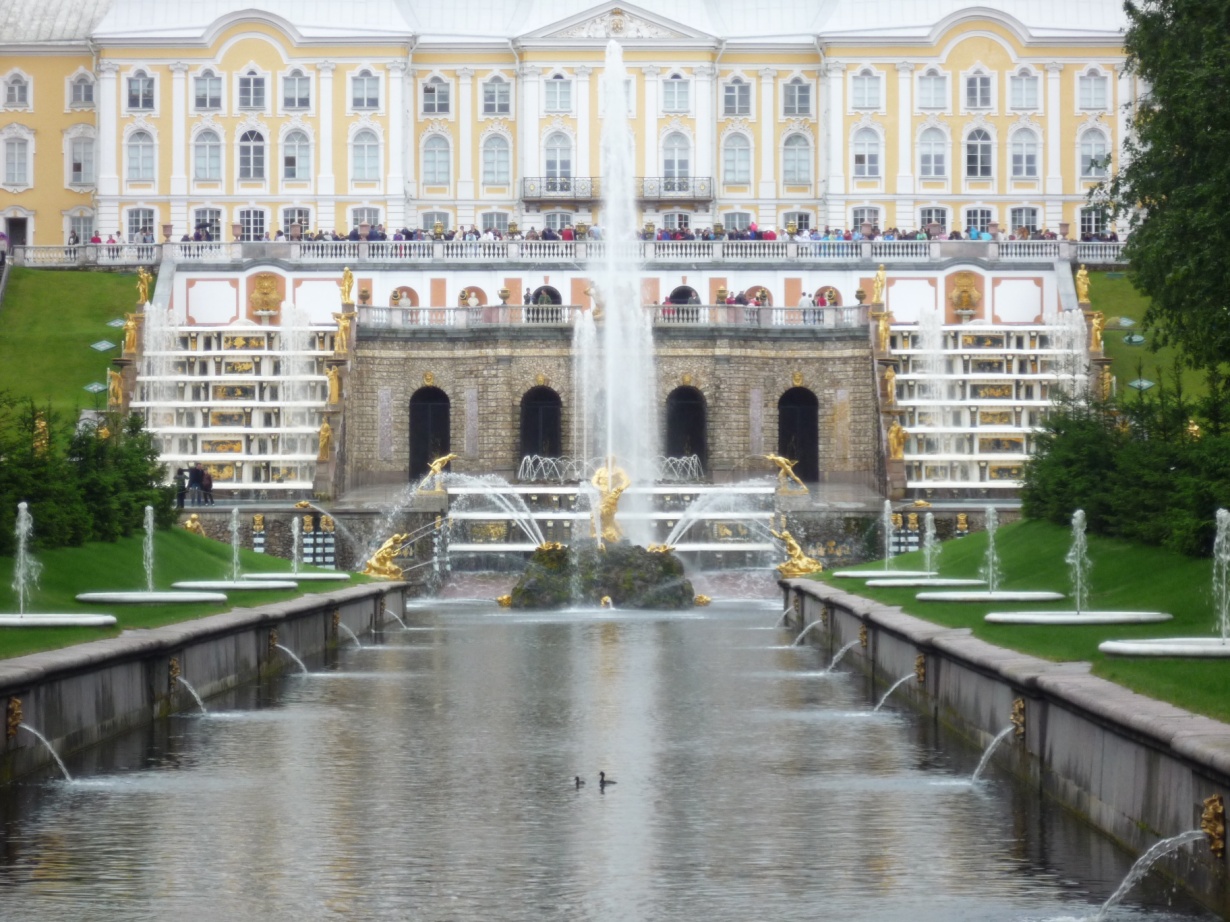 Петергоф
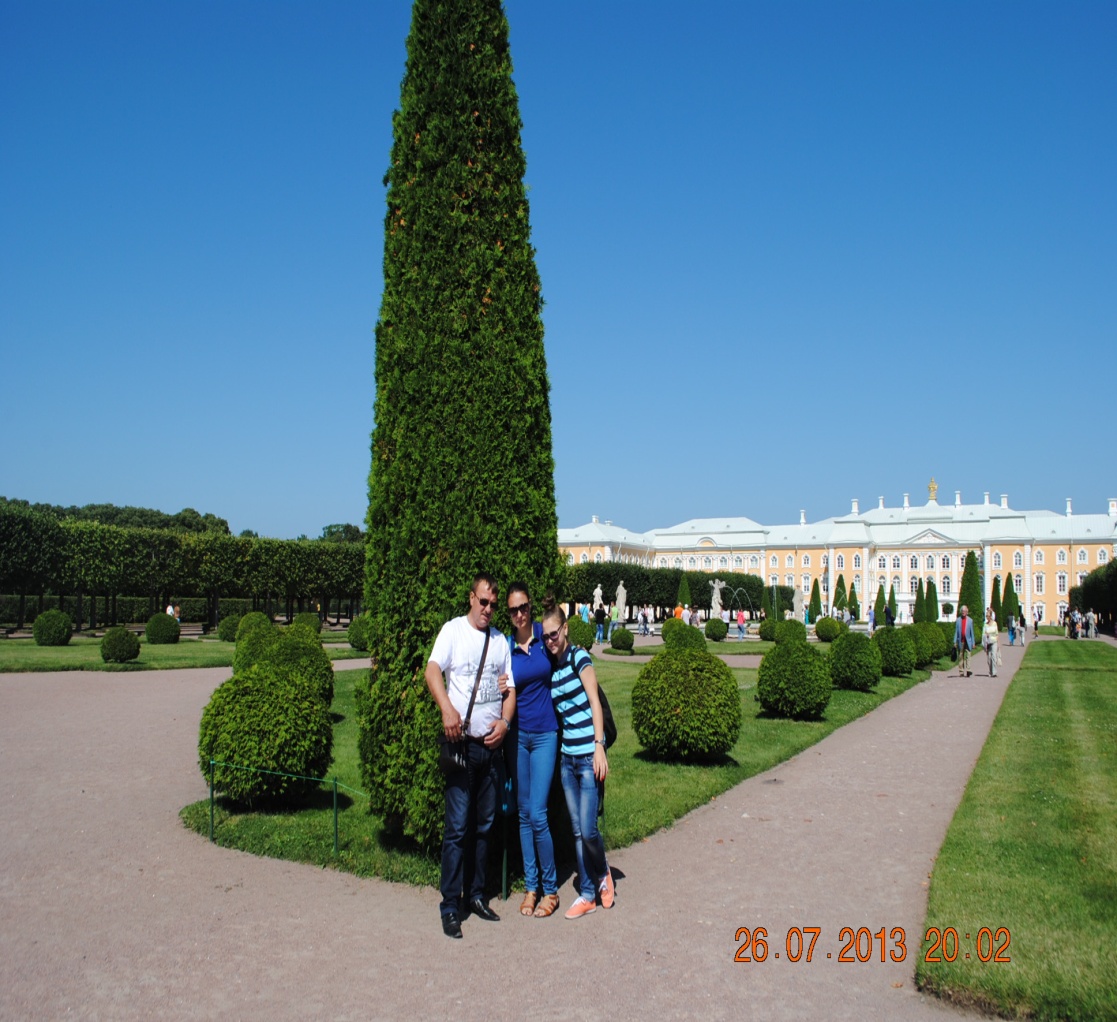 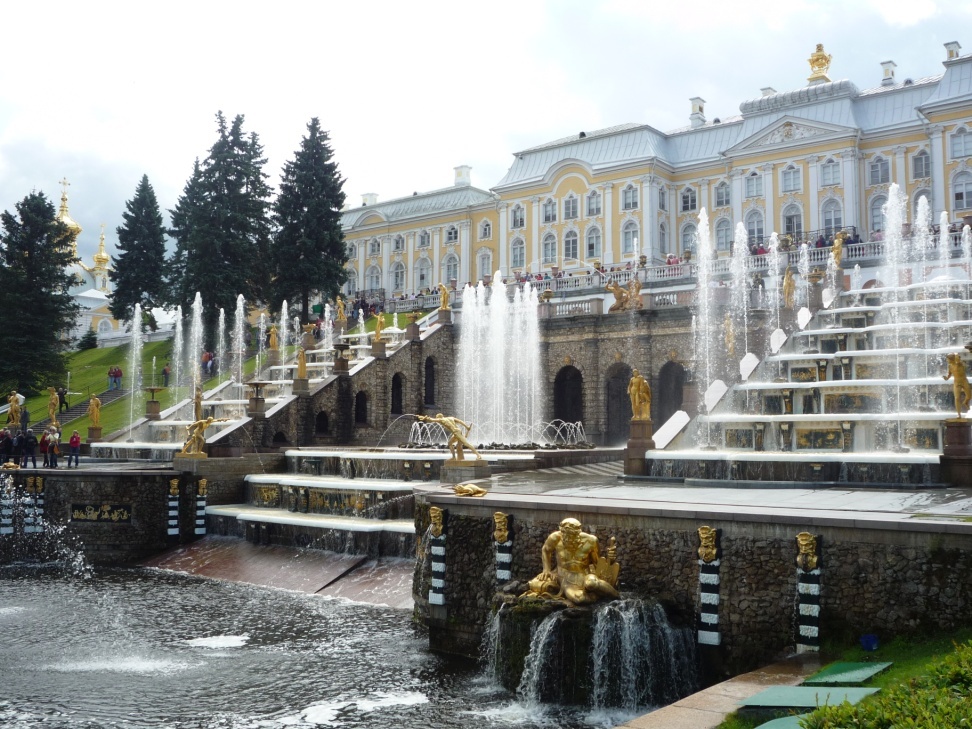 Исаакиевский собор - самый выдающийся памятник архитектуры позднего русского классицизма. Его величественные, монументальные формы, богато разработанная пластика фасадов, насыщенность интерьера различными видами изобразительных искусств, и прежде всего живописью и скульптурой, неизменно привлекают к себе внимание.По своим грандиозным размерам Исаакиевский собор входит в число крупнейших купольных сооружений Европы. Он уступает только собору св. Петра в Риме и почти равняется величине собора св. Павла в Лондоне. Создавался 40 лет
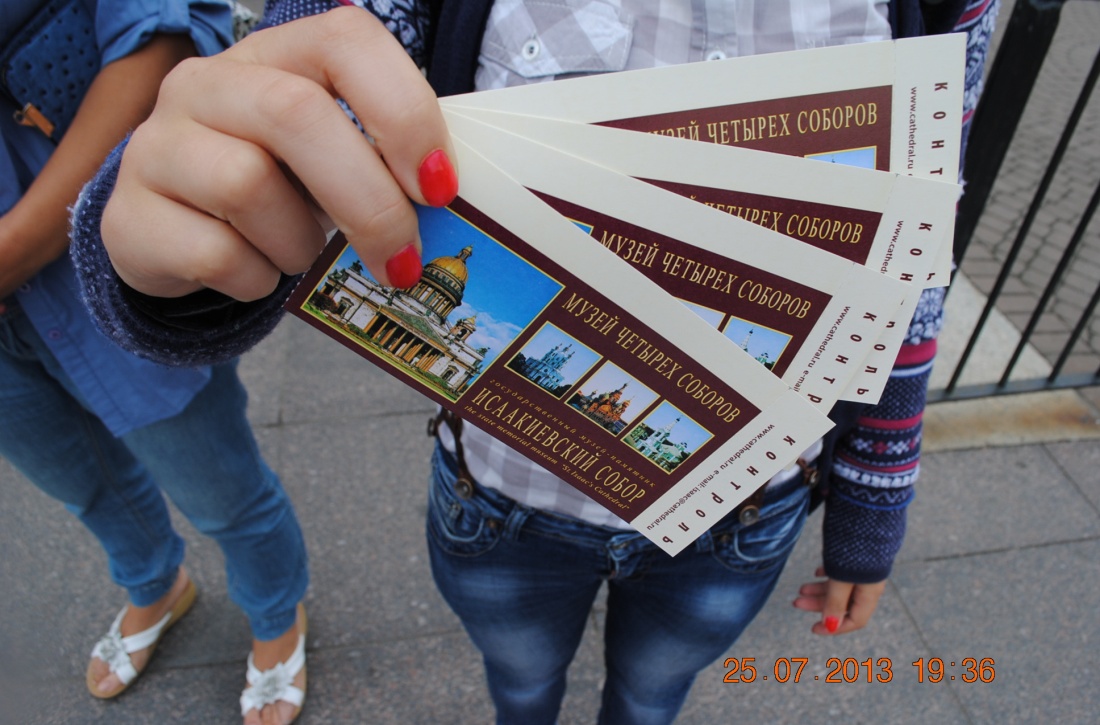 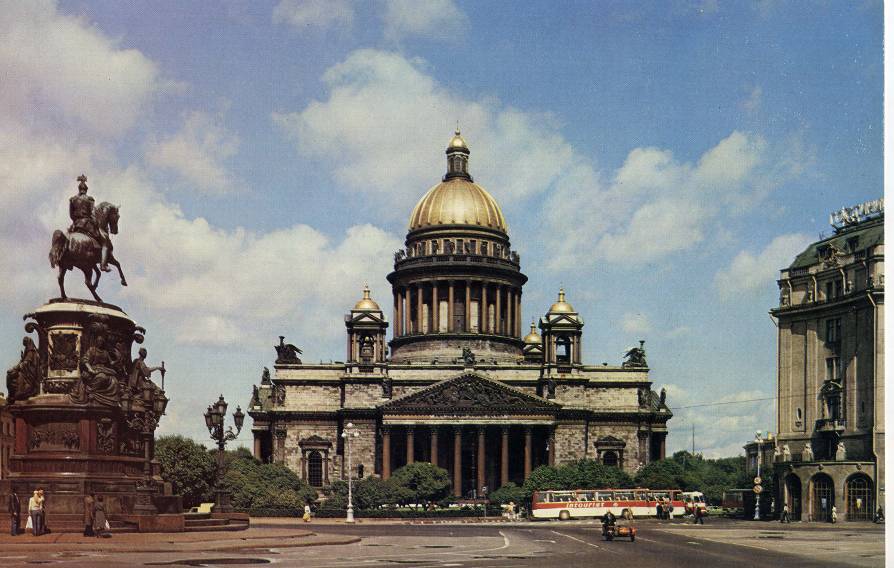 Исаакиевский собор
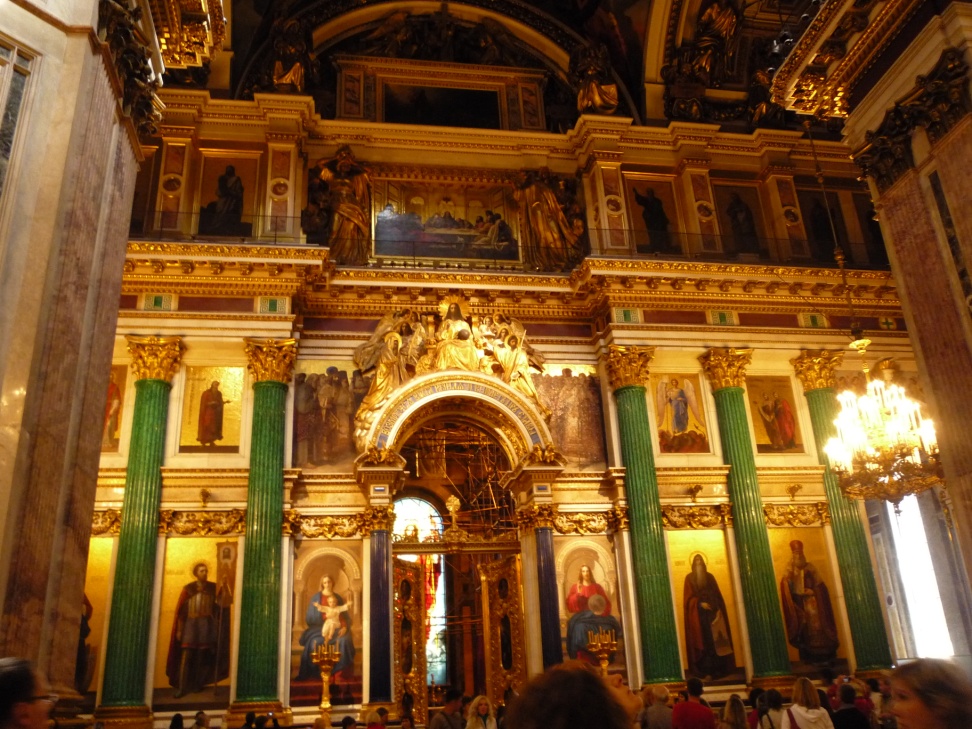 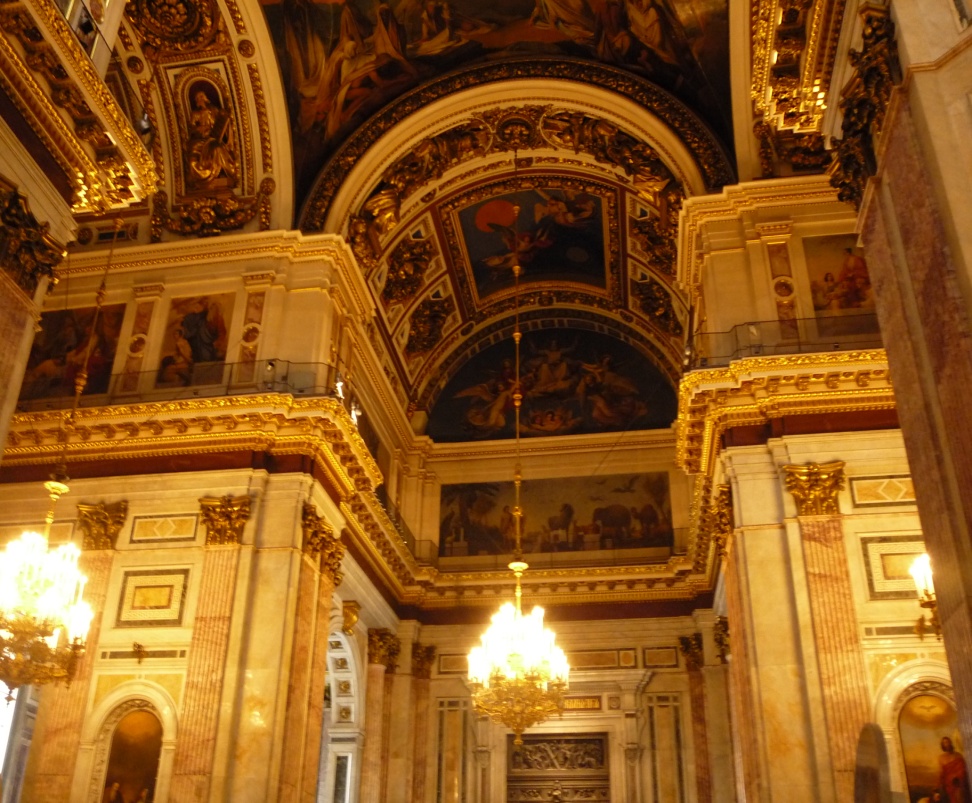 Александровская колонна
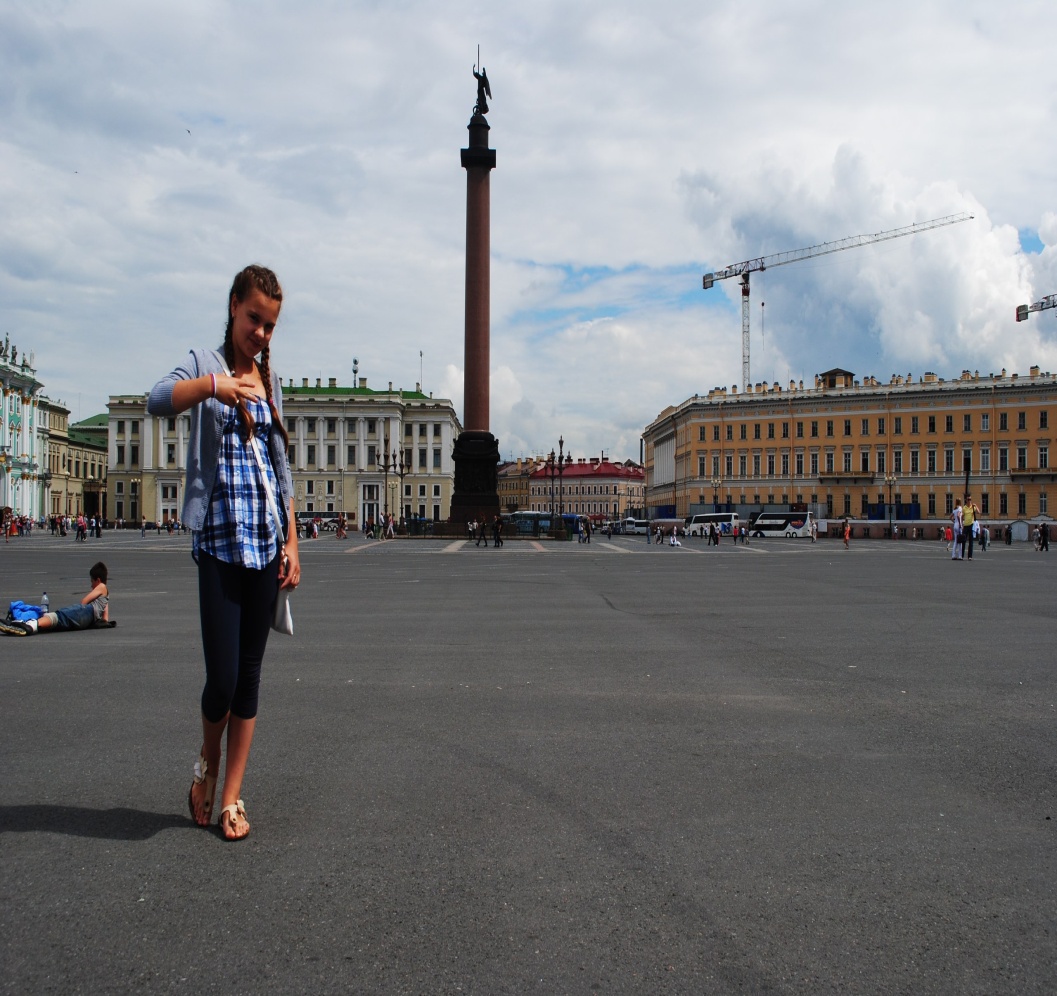 Александровская коло́нна (нередко её называют Александрийский столп, по стихотворению  А.С. Пушкина «Памятник») — один из известнейших памятников Петербурга
Воздвигнут в стиле ампир в 1834 году в центре Дворцовой площади архитектором Огюстом Монферраном по указу императора Николая 1 в память о победе его старшего брата Александра 1 над Наполеоном
Адриян Дмитриевич Захаров / 1761-1811/ - выдающийся представитель классицизма в русской архитектуре конца ХVIII- начала ХIХ века.
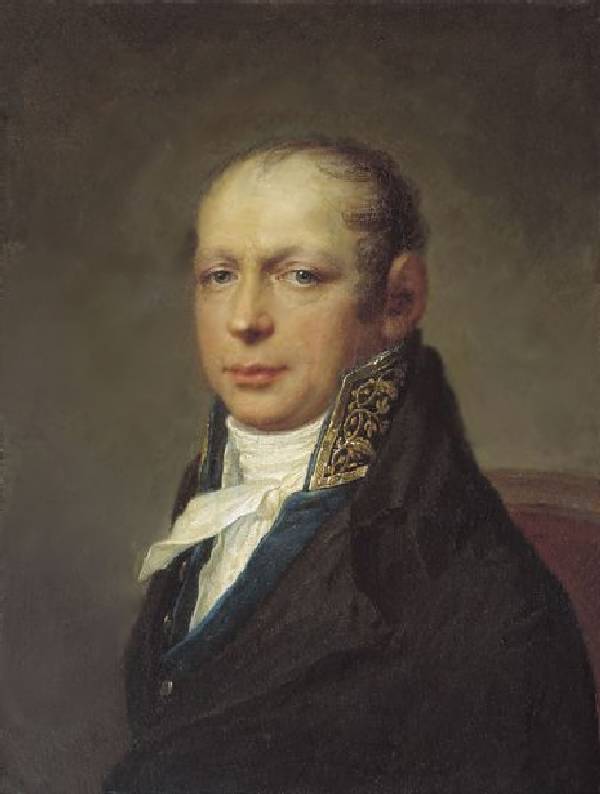 Адмиралтейство
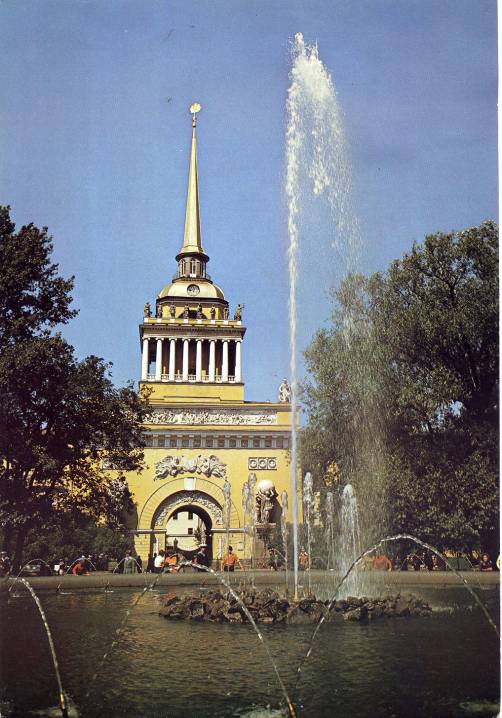 В 1806 году было начато сооружение здания Адмиралтейства по проектам Захарова 
/ постройка была завершена после смерти Захарова в 1823 году/. Это самое значительное творение Захарова представляет собой высшее достижение классицизма в истории русской архитектуры. Башня Адмиралтейства стала эмблемой города на Неве
Андрей Никифорович Воронихин /1759-1814/ - выдающийся русский архитектор, яркий представитель классицизма
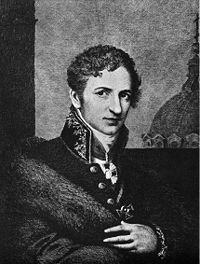 Казанский собор
Казанский собор – замечательный памятник русской классической архитектуры. Проект, предложенный Воронихиным, в 1800 году был принят как лучший среди проектов собора /Камерона, Тома де Томона, Гонзаго/. Собор строился с 1801 по 1811 г.г. Купол собора имеет пролёт в 17,1 м. В украшении собора принимали участие лучшие ваятели XIX века – Мартос, Пименов, Прокофьев. 
В Казанском соборе погребён русский полководец М.И. Кутузов.
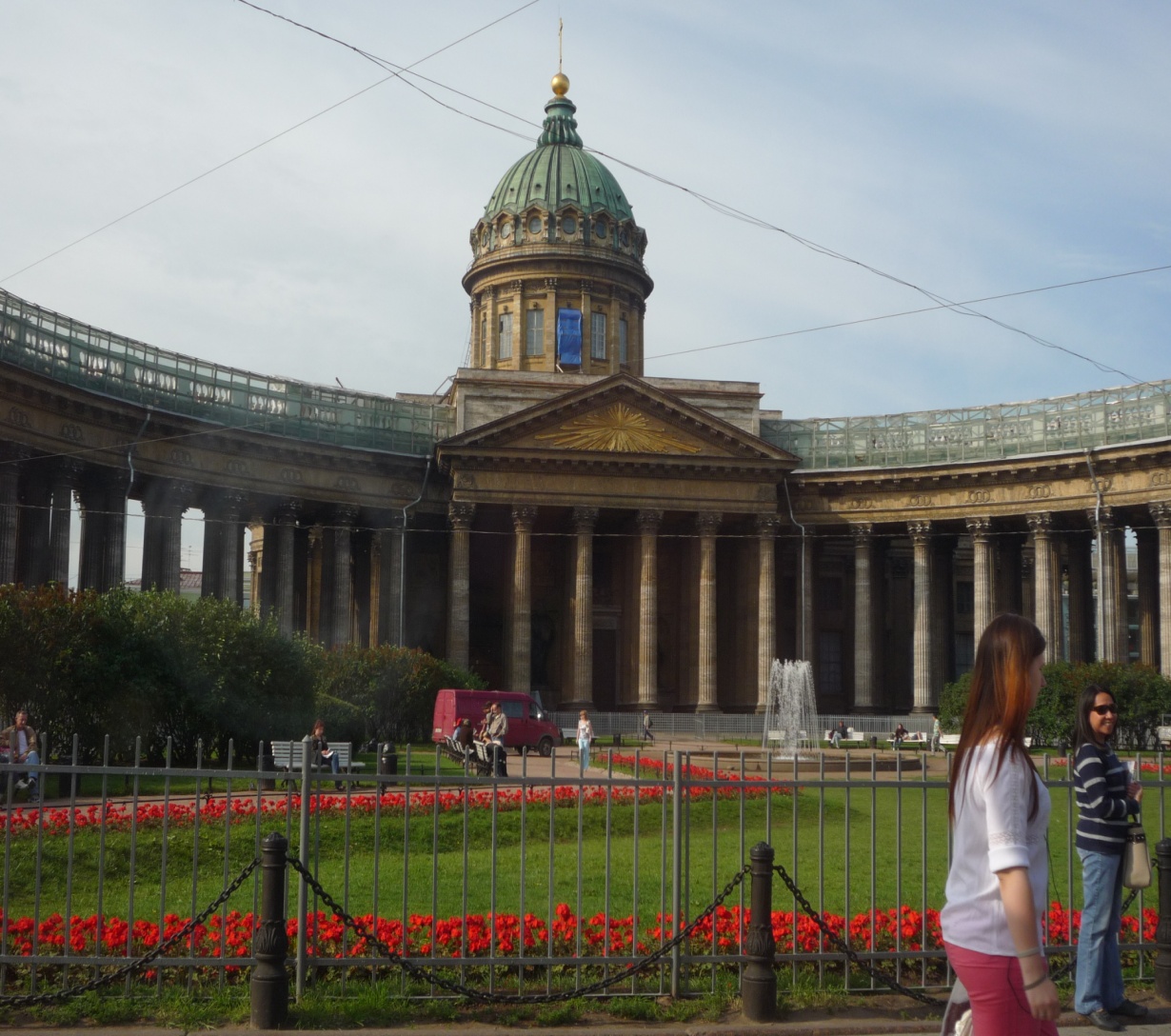 Казанский собор
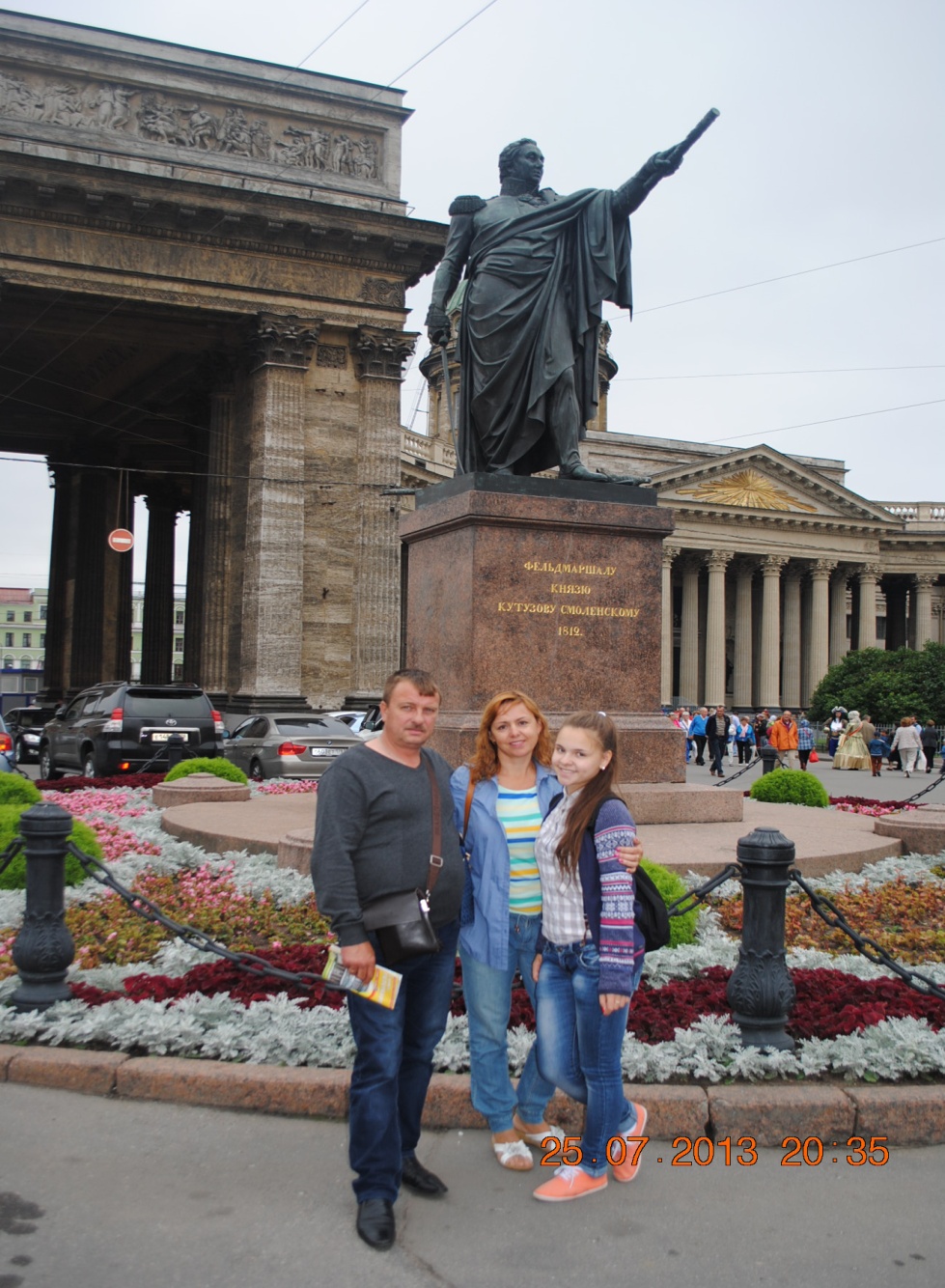 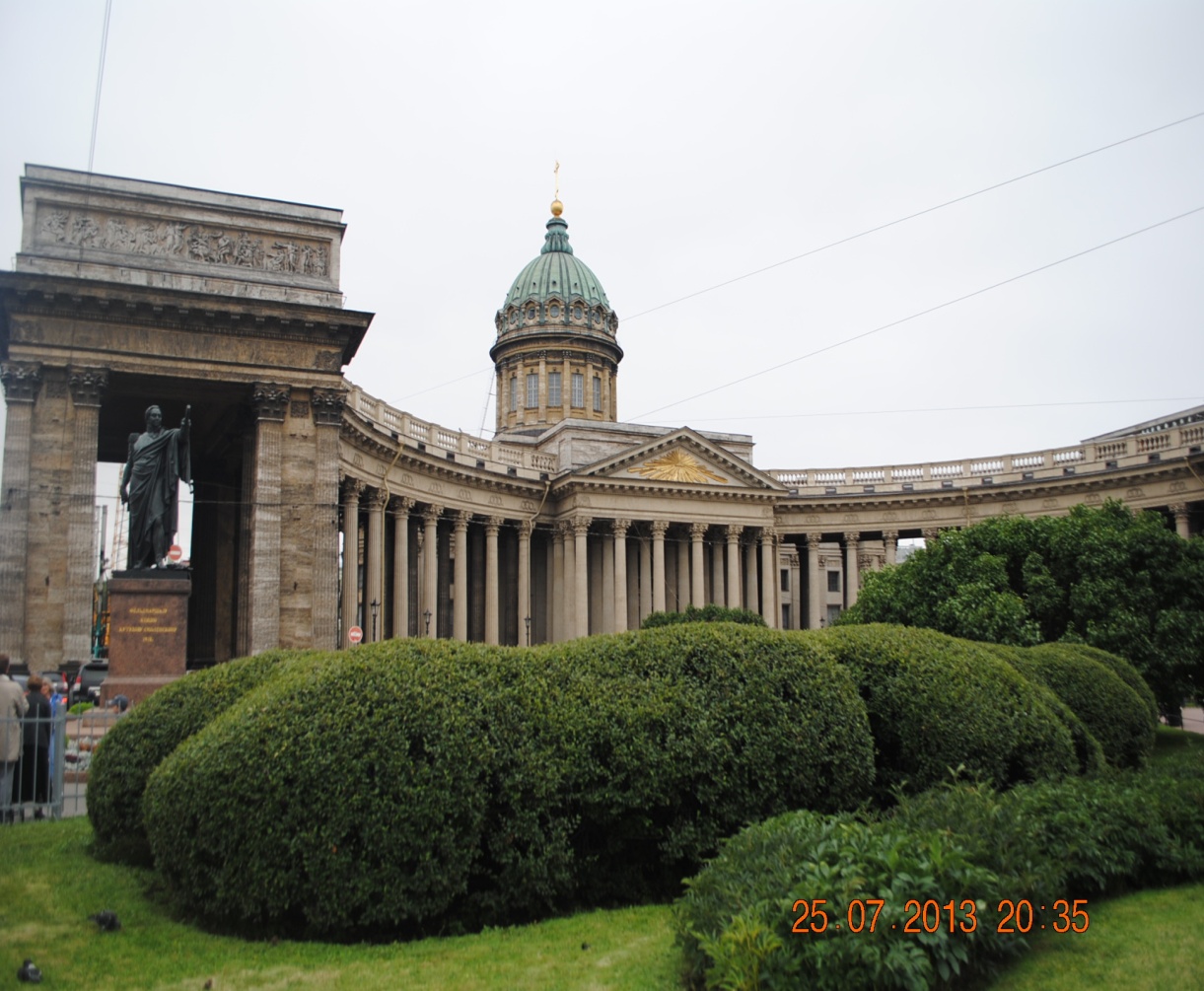 Памятник м.в. кутузову
МОГИЛА М.В.КУТУЗОВА
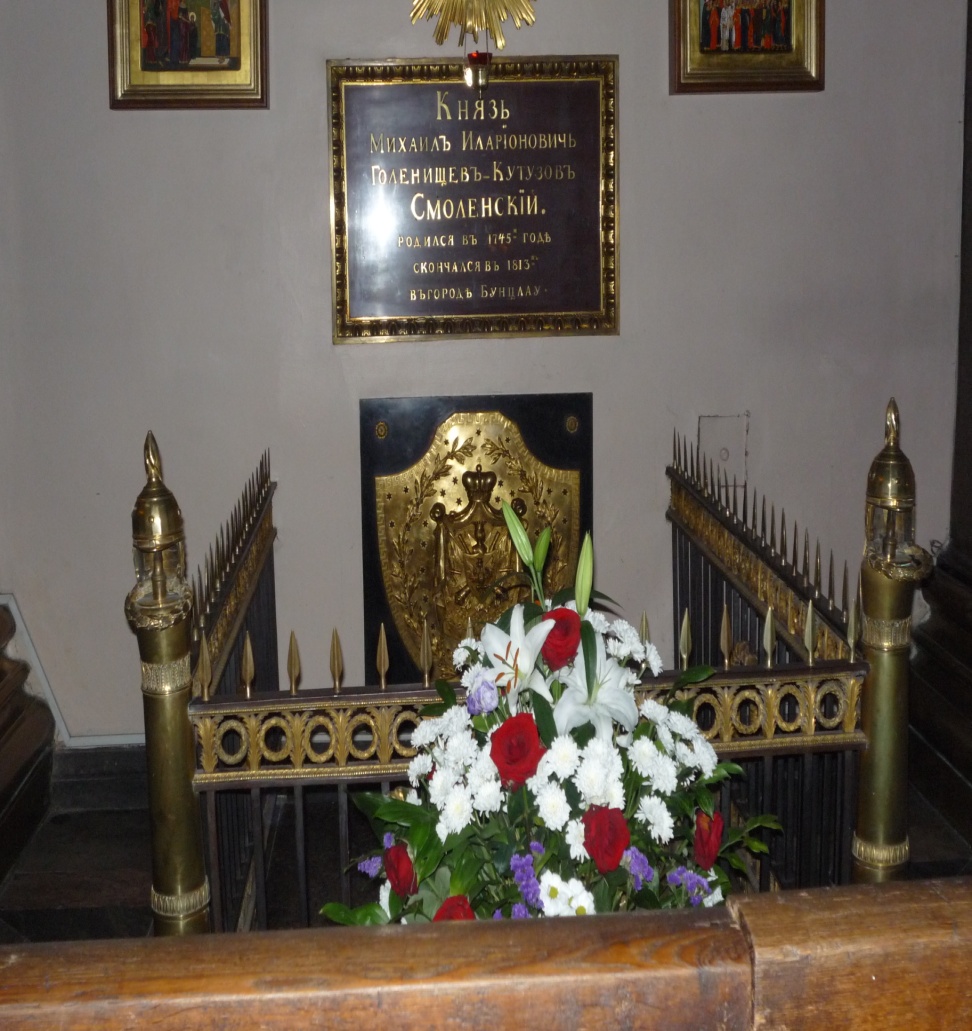 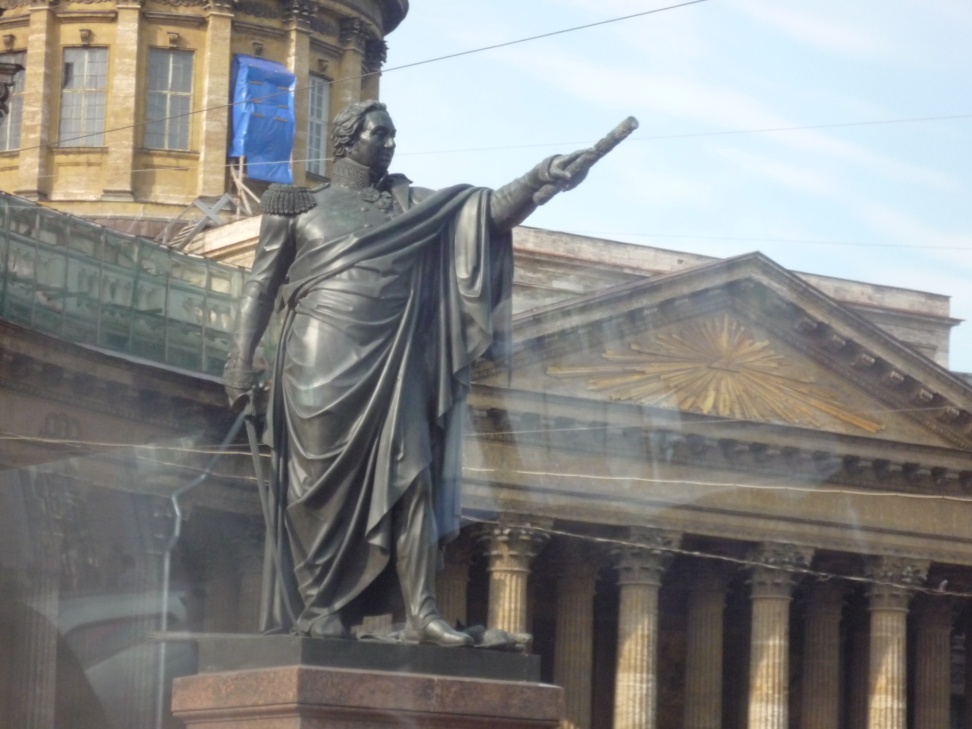 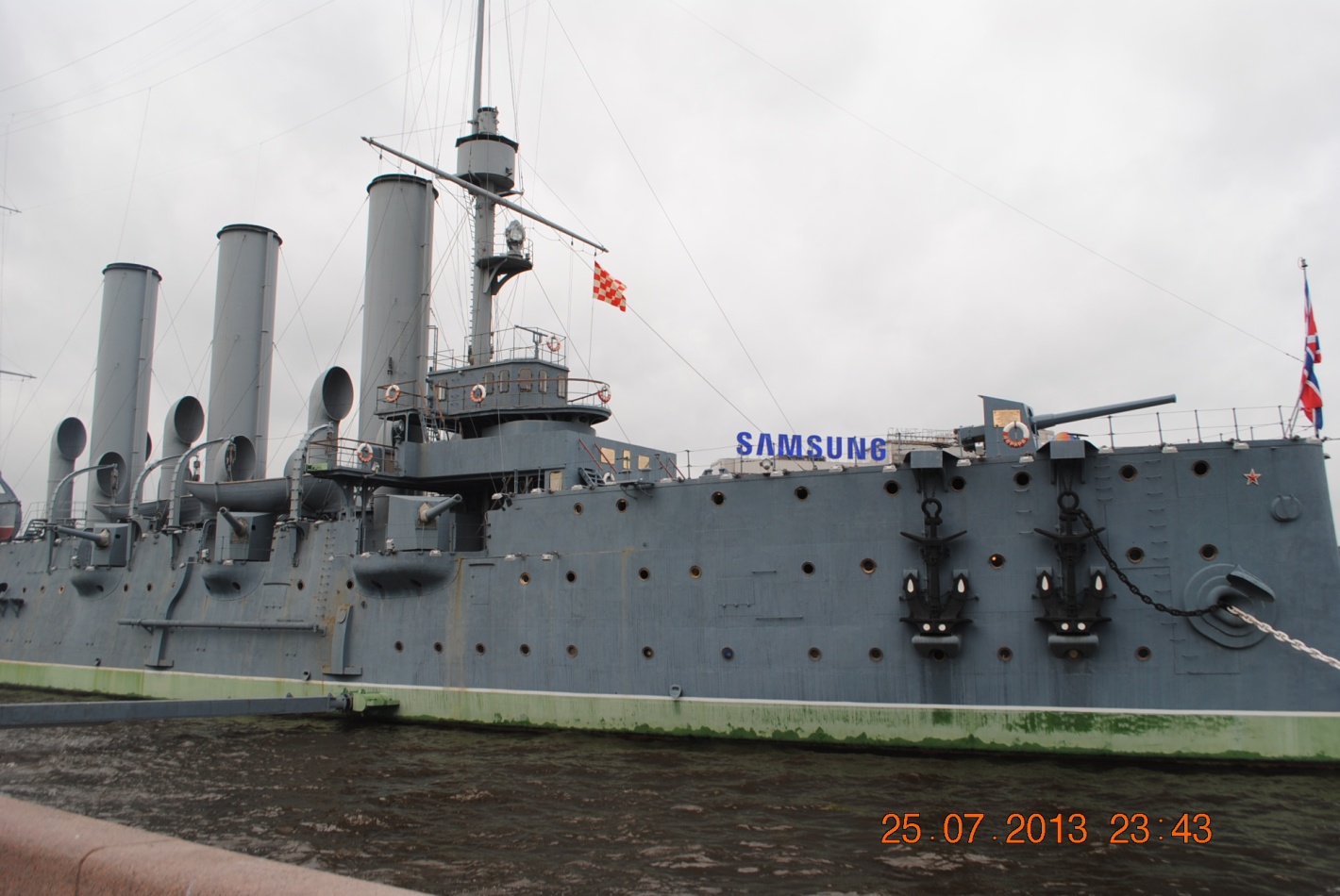 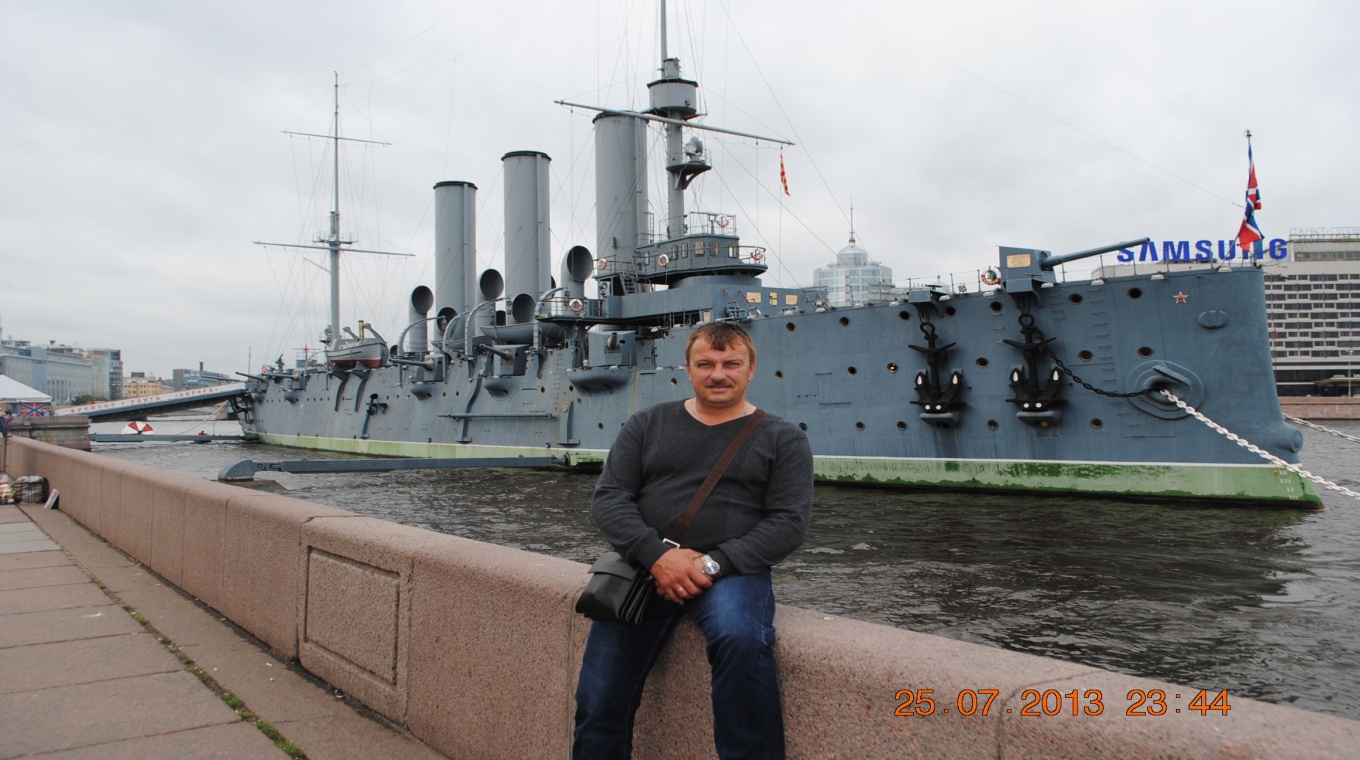 Крейсер Аврора
Дворцовая площадь
Дворцовая площадь одно из прекраснейших в мире архитектурных сооружений. Её обрамляют Зимний дворец и здание Главного штаба, построенное по проекту по проекту Росси в 1819-1829 г.г. Здание Главного штаба состоит из двух огромных по протяжённости корпусов, соединённых величественной аркой – памятником Отечественной войне 1812 г. Триумфальный характер арки раскрывается в аллегорической скульптуре, венчающей сооружение и в пластическом декоре арки – композиция из воинских доспехов и оружия –(скульпторы Пименов и Демут-Малиновский).
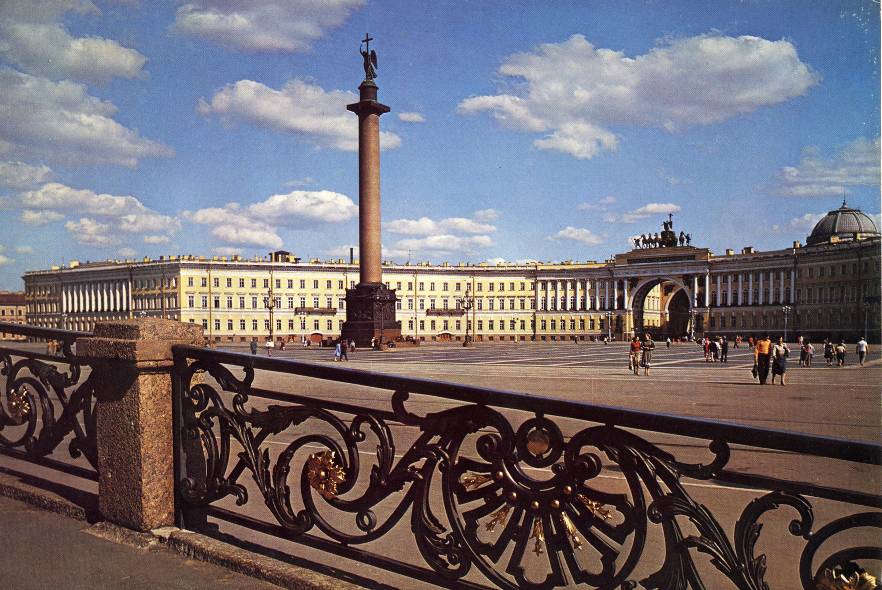 Стрелка Васильевского острова, омываемого Большой и Малой Невой – средоточие замечательных архитектурных памятников. Ее композиционный центр –здание Биржи, построенное по проекту Тома де Томона в 1805-1810гг. /Ныне Центральный Военно-морской музей/. Достопримечательностью стрелки являются ростральные колонны / первоначально задуманные как маяки/. Колонны украшены скульптурными изображениями носовых частей кораблей /отсюда название колонн/.
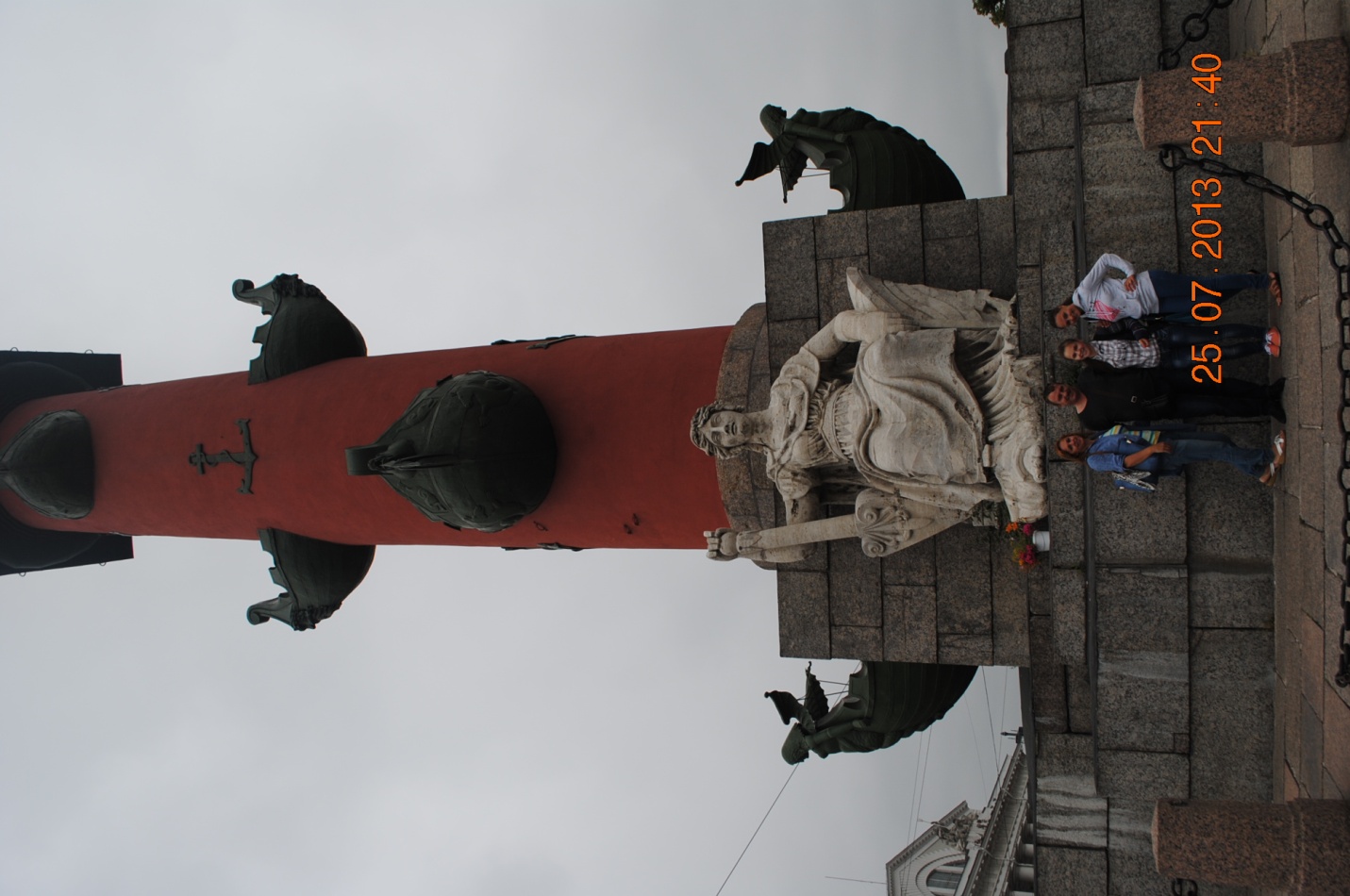 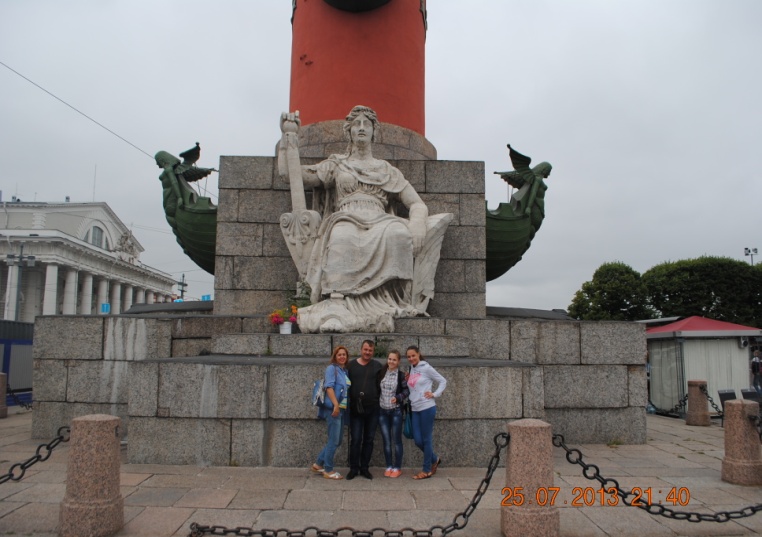 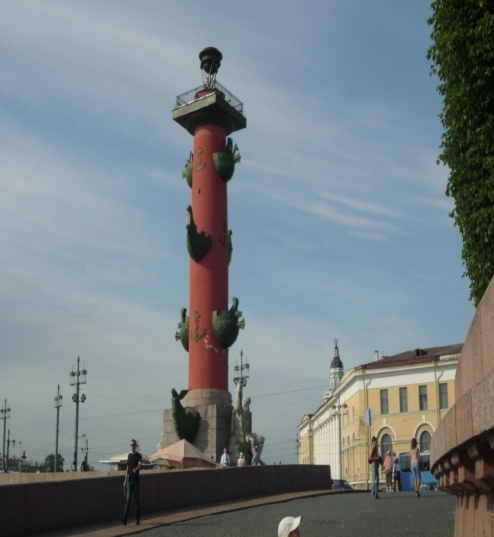 Уникальный исторический и архитектурный памятник. Крепость была заложена в 1703 году. В 1712 году по приказу Петра I началось сооружение Петропавловского собора по проекту архитектора Трезини. Высота золоченого шпиля 122,5 м. В конце XVIII века были “одеты камнем” стены крепости.
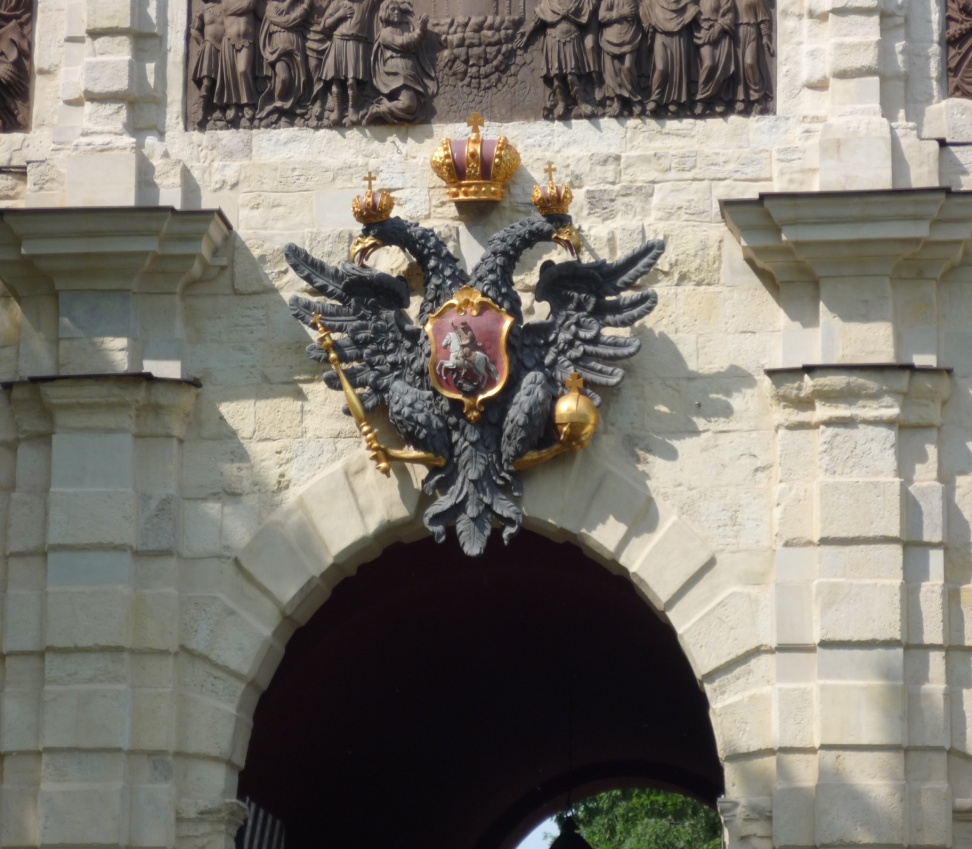 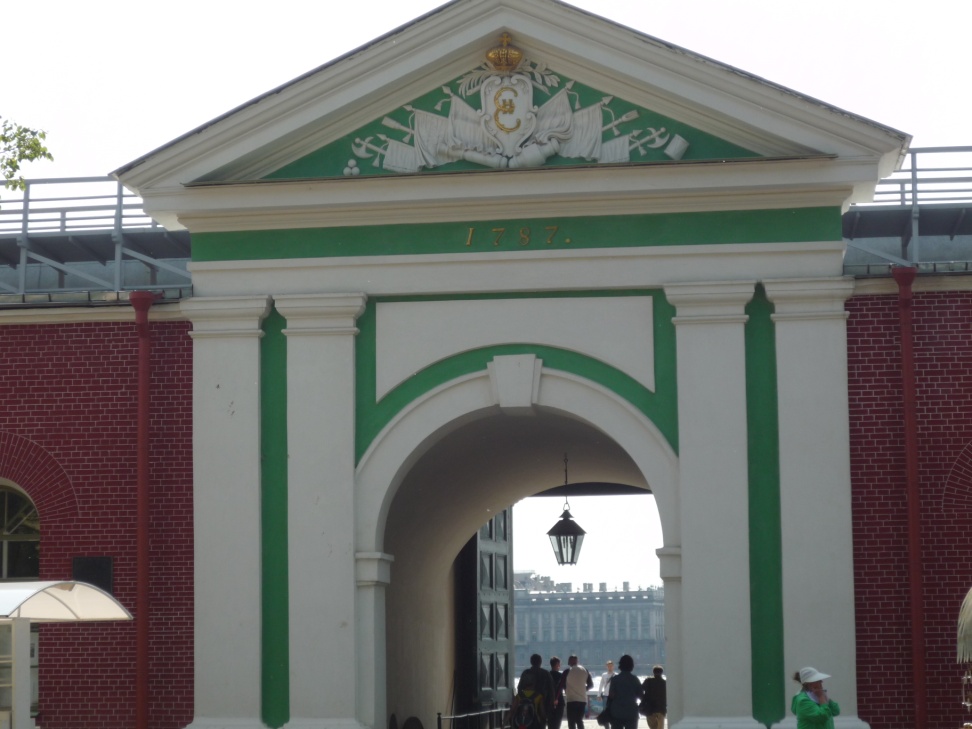 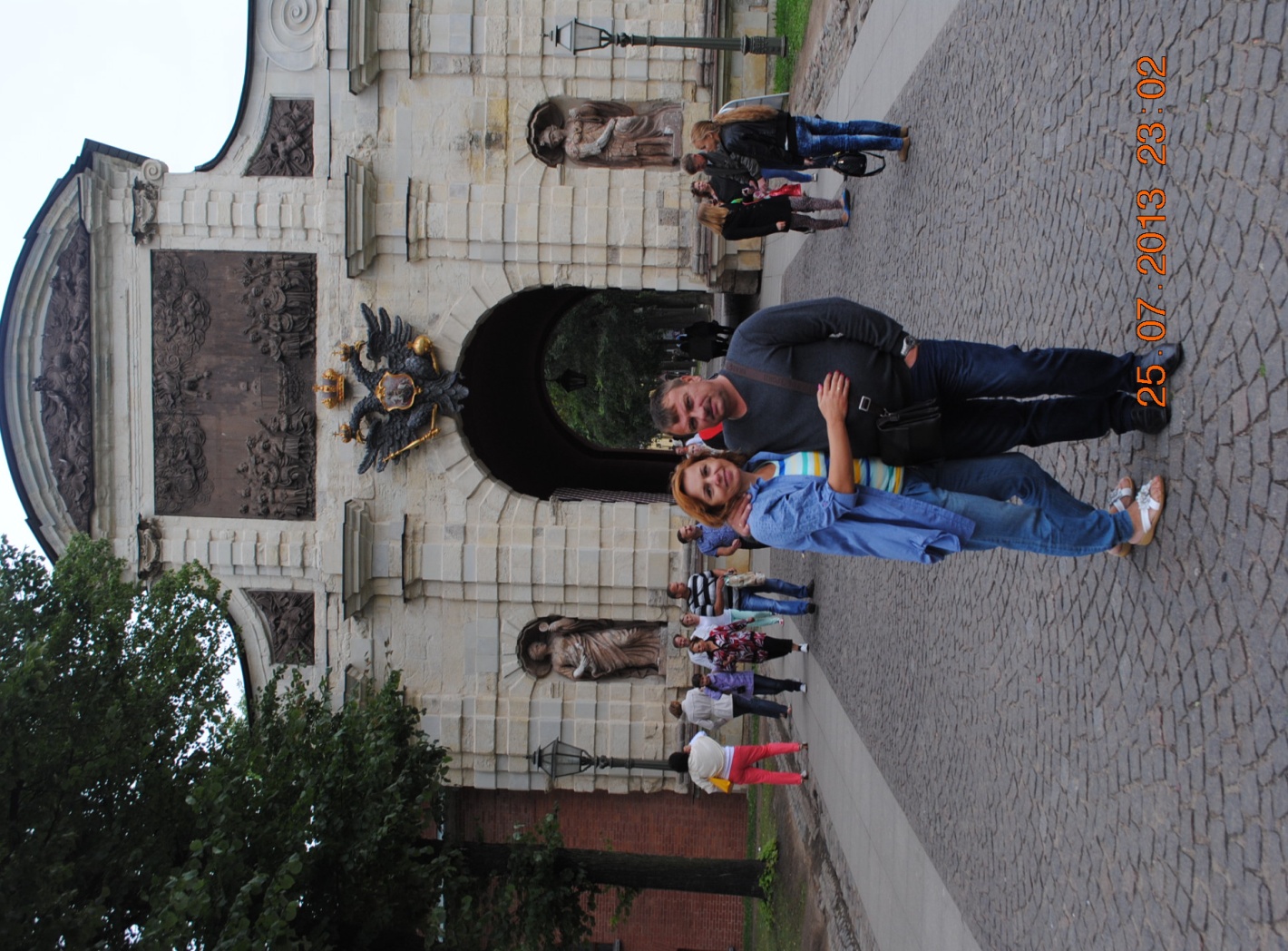 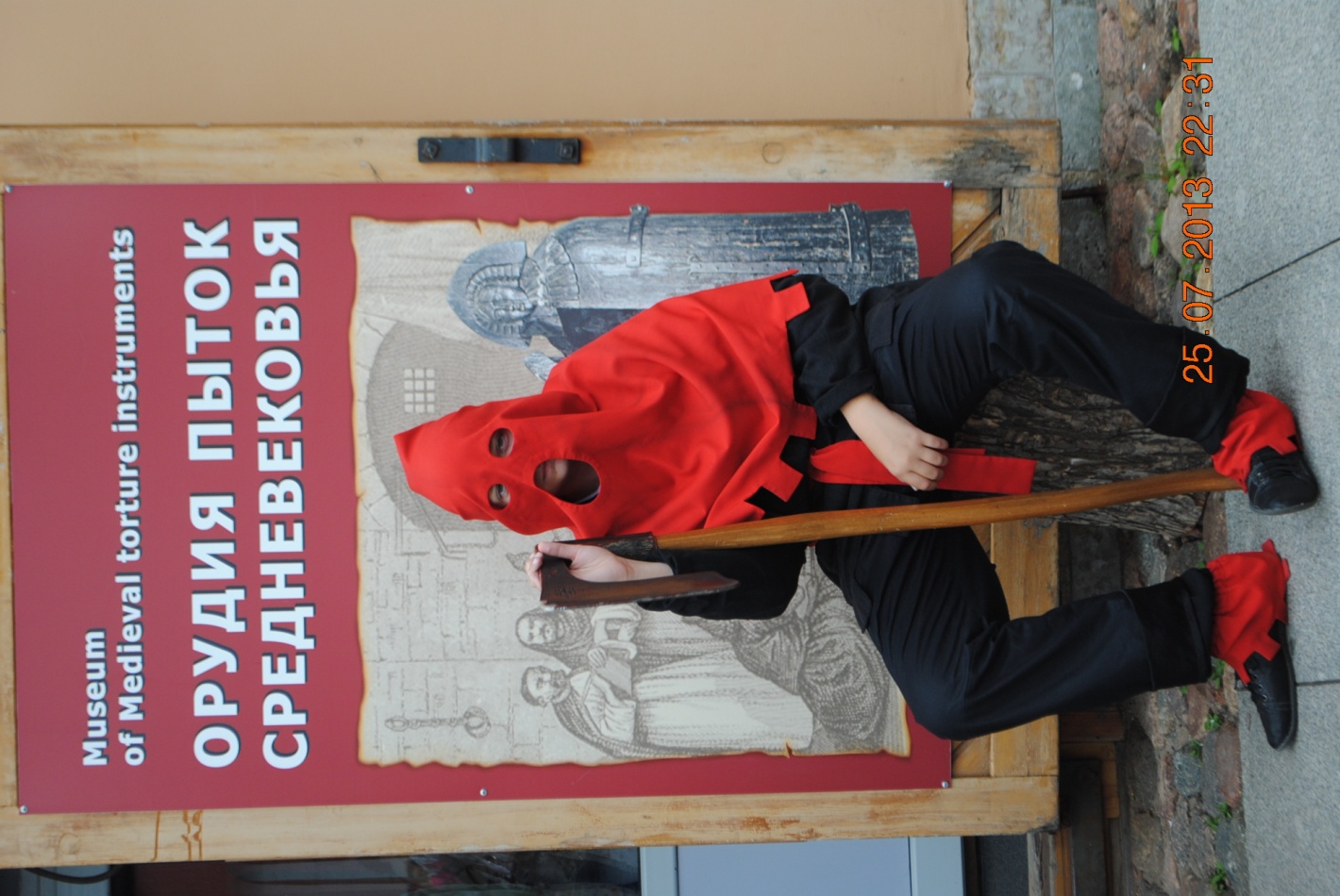 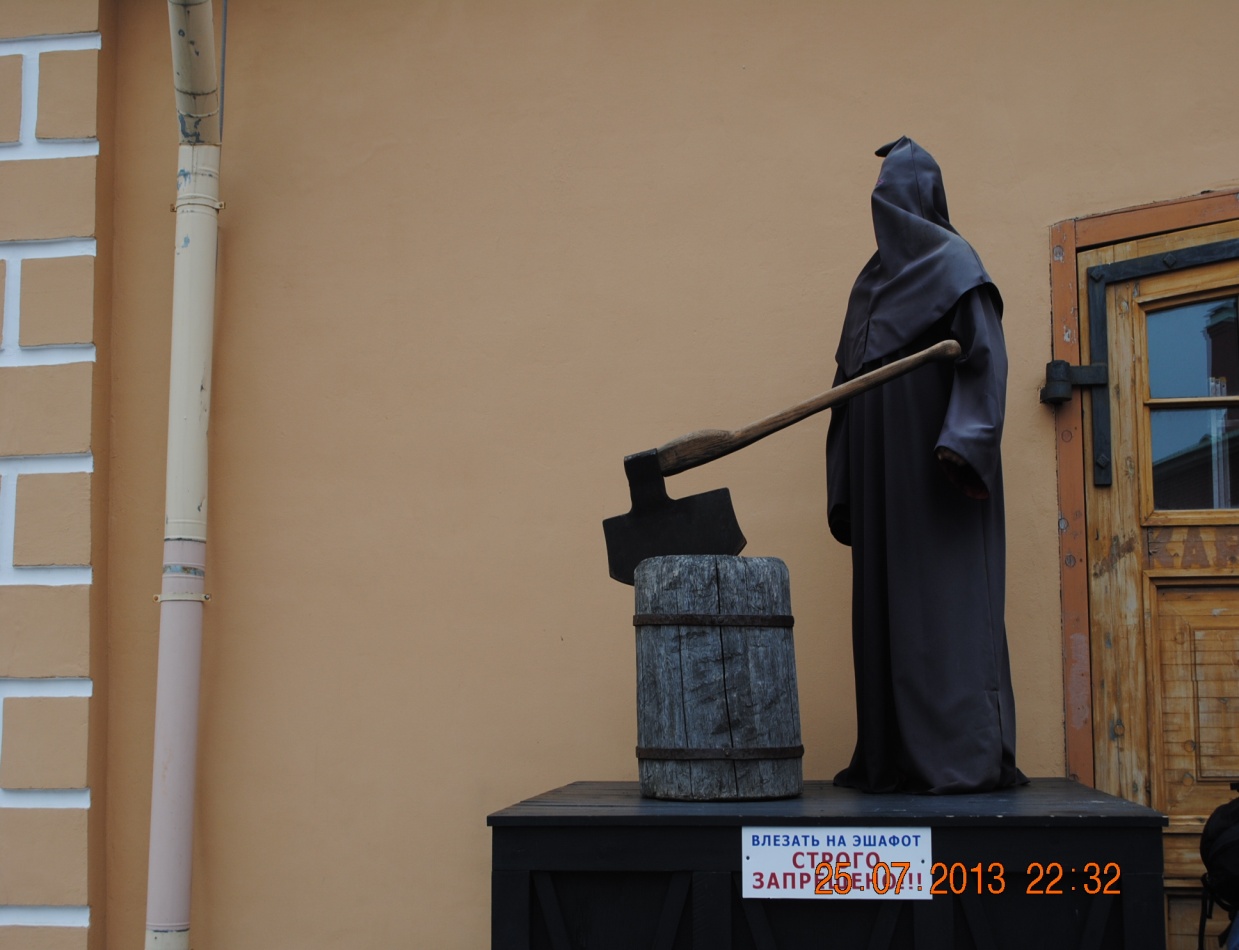 Спасибо за внимание!